Opasnet: open science-based assessments for decision-makers
Jouni Tuomisto
National Institute for Health and Welfare, Kuopio, Finland
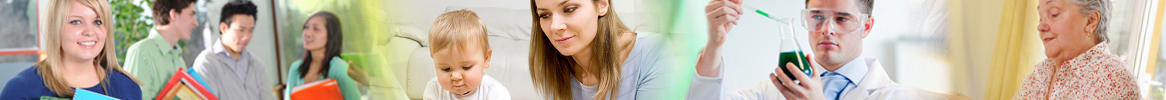 Information flow in current decision support
Decision maker
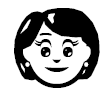 CBA, impact assessment etc.
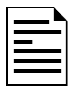 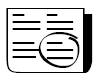 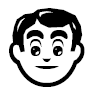 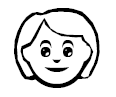 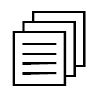 Scientific review
Practical knowledge and lobbying
Expert
Stakeholders
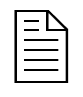 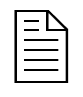 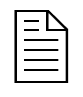 Scientific publications
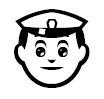 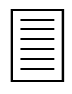 Report
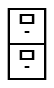 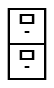 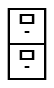 Civil servant
Original data
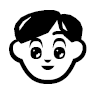 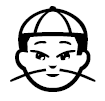 Researchers
[Speaker Notes: Päätösvalmistelu perustuu pitkälle yksittäisten ihmisten väliseen vuorovaikutukseen ja tiedonkulkuun. Tätä tukevat monenlaiset selvitykset, raportit, ennakkoarvioinnit ja lobbausasiakirjat, mutta niiden yhteinen sivumäärä on aivan liian suuri päättäjän omaksuttavaksi rajatussa ajassa. Niinpä tieto välittyy ensisijaisesti henkilökohtaisten suhteiden välityksellä tai äärimmilleen pelkistettyinä raporttien ydinviesteinä. 
Raporttien valmisteluun kuitenkin käytetään varsin paljon resursseja, ja esimerkiksi ennakkoarvioinnin pohjana saattaa olla perusteellinen perehtyminen aiheen tieteelliseen kirjallisuuteen. Tieteessä tiedonkululla on oma vakiintunut menettelynsä: 
Tutkijat eri puolilla maailmaa tekevät tutkimuksia ja kokeita, joista kertyy alkuperäishavaintoja eli -dataa. Tutkija analysoi omat datansa ja kirjoittaa niistä tieteellisen julkaisun, jossa omia tuloksia myös peilataan muiden julkaisujen tuloksiin. Kaikki julkaisut vertaisarvioidaan eli kollegat arvioivat työn tieteellisen laadun ja uutuusarvon. 
Kun aineistoa on kertynyt riittävästi, joku - yleensä arvovaltainen - tutkija tekee katsauksen koko aihepiirin kirjallisuuteen ja tekee yhteenvedon siitä, mitä kyseisestä asiasta tällä hetkellä tiedetään. Nämä katsaukset ovat erityisen arvokkaita ennakkoarvioinnin tekemisessä. 
On syytä huomata, että tiedonkulku on yksisuuntaista ja katsauksen tekijät ovat pääasiassa sidoksissa tieteellisissä julkaisuissa kerrottuihin tietoihin. Vain harvoin katsaus tehdään keräämällä yhteen eri tutkimusten alkuperäisdata ja analysoimalla se uudelleen kokonaisuutena. Yhden julkaisun kirjoittajat eivät myöskään yleensä osallistu toisen havaintoaineiston analysointiin tai kommentointiin. 
Yksisuuntaisuutta on helppo testata tällä kysymyksellä: jos joku huomaa väärän painotuksen tai virheen artikkelissa, raportissa tai muussa tietotuotteessa, onko hänellä mahdollisuus kommentoida asiaa ja saada se korjatuksi? Nykyinen päätösvalmistelu perustuu lähes pelkästään sellaisiin tietotuotteisiin, joissa vastaus on kielteinen. Koska virheitä kuitenkin tulee, on täytynyt kehittää raskas kuulemis- ja lausuntomenettely, joka ei korjaa virheitä vaan tuottaa erilaisia lisädokumentteja, jotka listaavan puutteita mutta eivät tyydyttävästi ratkaise päättäjän ongelmaa siitä, kuka kuulluista on kriittisesti tarkasteltuna oikeassa.]
Open policy practice
Decision maker
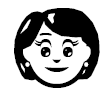 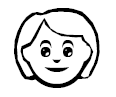 Stakeholders
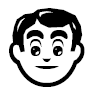 Practical knowledge and lobbying
Expert
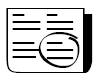 Other scientific literature
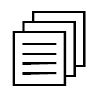 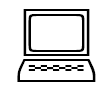 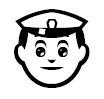 Open assessment
Civil servant
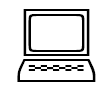 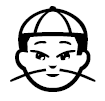 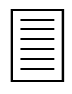 Report
Scientific analysis
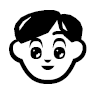 Researchers
Open original data
[Speaker Notes: Tulevaisuudessa päätösvalmistelun keskiössä on avoin arviointi, johon kerätään päätöksenteon kysymyksenasettelu ja tavoitteet sekä tieteellinen tieto siitä, miten nuo tavoitteet parhaiten saavutetaan päätöksenteon asettamien toimenpiteiden rajoissa. Tietoa tarvitaan päättäjiltä, valmistelijoilta, sidosryhmiltä ja asiantuntijoilta. Avoin arviointi toimii tietovarantona, jossa sama informaatio ja työkalut ovat niin kansalaisen kuin valmistelijan ja päätöksentekijänkin saatavilla ja käytössä.

Virheiden korjaamisen ja luotettavan päättelyn näkökulmasta tämä on selkeä edistysaskel. Havaittujen virheiden työstäminen palautuu takaisin niille, jotka alunperinkin olivat tiedon arviointiin tuottaneet ja jotka joutuvat joko perustelemaan arvioinnin sisällön paremmin tai päivittämään sen kritiikin mukaiseksi. Päättäjän ei tarvitse enää lukea ennakkoarviointien mukana tulevia erimielisyyksiä, vaan erimielisyydet on jo sisällytetty arviointiin ja sen päätelmiin.

On syytä huomata, että päätösvalmistelun muuttuminen ei välttämättä muuta itse päättämistä mitenkään: päätöksen tekevät edelleen kansanedustajat, hallitus, virkamies eli se, jolle päätösvalta kulloinkin on annettu. Tilanne kuitenkin paranee olennaisesti, koska päättäjä ymmärtää päätöksen vaihtoehdot ja vaikutukset paremmin ja tekee siten viisaampia päätöksiä.

Päätösvalmistelun lisäksi myös tieteenteko muuttuu erityisesti avoimen datan ajattelun edetessä. Kun alkuperäisaineistot tulevat yhä useammin kaikkien käytettäviksi, niiden yhdistely lisääntyy. Yksittäisten artikkelien sijasta niistä aletaankin työstää verkossa toimivia yhteistyöalustoja, joiden analyysitulokset päivittyvät sitä mukaa kun dataa tulee lisää. Koneluettavassa muodossa olevat analyysitulokset tekevät mahdolliseksi ennakkoarviointien rakentamisen määrällisiksi malleiksi, joiden lähtötietona nämä tulokset ovat. Analyysejä voidaan myös räätälöidä sen mukaan, millaisia kysymyksiä päätöksenteon piiristä nousee. Päätöksenteko siis perustuu tietoon paljon vankemmin kuin ennen.

Uudessa päätösvalmistelussa voi lähteä liikkeelle politiikkasuosituksista ja tarkastella, kyseenalaistaa ja muuttaa niiden lähtöoletuksia. Tämä on mahdollista, koska kirjallisen ennakkoarvioinnin sijasta käytetään mallipohjaista avointa arviointia. Silloin on mahdollista tehdä arviointiin muutoksia ja tarkastella niiden vaikutuksia suosituksiin tai muihin lopputuloksiin.

On syytä myös huomata, että vaikka henkilökohtaiset suhteet ja yksilöllinen tiedonvälitys säilyvät, ne eivät enää samalla tavalla välttämättömiä osallistumisen edellytyksiä kuin ennen, koska kaikki osallistuvat myös yhteisen verkkotyötilan kautta. Tämä tekee mahdolliseksi sen, että myös ujot ihmiset ja ne, joilla on sanottavaa vain yhteen yksityiskohtaan suuressa kokonaisuudessa, saavat äänensä paremmin kuuluviin heille tärkeissä asioissa.]
Why Opasnet?
Need for systematic flow of and place for relevant information
Scientific data and interpretations
Valuations and discussions
Decision options and objectives
Models and scenarios
4
Tendering process for pneumococcal vaccine
Need to buy a new vaccine for the Finnish vaccination program (ca. 150000 doses per year).
What should be the decision criteria?
This question was answered by using an open hearing in Opasnet.
Epidemiological model about health impacts of vaccines.
Cost effectiveness model including price and health costs.
Online discussion forum about valuations and assumptions.
Best outcome: no outrage! 
Reasons: Specific question, moderation?
Drug companies were active, anti-vaccine groups were not.
Little outside researcher involvement.
5
Other projects in Opasnet
Climate change policies and health in Kuopio, Finland
Future overview reports of Finnish ministries (Transport and Logistics; Health; Environment)
Evaluation and summary of several climate policy reports, strategies, and programs of the city of Helsinki.
Health and ecological risks of mining (guidance and models)
Water guide for assessing health risks of raw water contamination.
6
Future promises and challenges
Technically, Opasnet works surprisingly well.
Personally, I am able to do almost all my work in Opasnet.
Many people see open participation and expert + decision-maker collaboration as a promising approach.
However, many reasons for resistance:
Open practices are a threat to expert authority.
People don’t want to show intermediate work.
Old tools are considered better for each specific task.

 Now it is time for new ambitious collaboration and community for open online modelers/assessors.
7
History briefly: borrowing and combining ideas
1996: EU Parliament visit: ”Information does not flow!”
1997: Idea of Internet-based assessments
2000: Decision analysis (Harvard University)
2005: Wikipedia, wiki approach
2006: Opasnet wiki launched
2006: Wikinomics, mass collaboration, wisdom of crowds
2006: Argumentation rules (Amsterdam University)
2007: Open assessment
2009: Wiki government
2011: online wiki modeling using R
2012: MongoDB database
2013: Open policy practice (guidance for making decisions)
2014: Several policy projects without research funding
8
Outline
We could start with a brief intro on Why Opasnet... what made you want to build the platform and what were your initial expectations when you first started the project.
If you think it is important we could also take some time to talk about the process of its design and what worked and what didn’t.
Then we could continue with more on the features, insights and data of the website or on the open risk assessment method of research and sharing scientific knowledge.
Finally, we could talk on how has Opasnet been used for social good and your vision on the future of the platform.
“How have you proven that your tool works in practice to solve a clear, identified problem?”
9